Методичний конструктор для блочно-тематичного планування
Педагогічний працівник дошкільного закладу, і насамперед вихователь, має створити всі умови для цікавого пізнання і захопливого проживання дошкільниками кожного дня. Для цього він має стати творцем дня — режисерувати його, орієнтуючись на потреби й інтереси дітей, що виникають ситуативно.
Як допомогти педагогічному працівникові в цій нелегкій справі?
Виявляється, зробити це не так і складно! Слід лише забезпечити педагогічних працівників необхідними дидактико-методичними матеріалами — створити методичну скарбницю, картотеку численних засобів, із яких творчий педагог зможе самостійно конструювати освітній процес.
Методичний конструктор — це технологія побудови освітнього процесу шляхом творчої компіляції наявних у картотеці дидактичних елементів (ефективних форм, методів, засобів навчання й виховання дітей) та самостійного конструювання педагогічним працівником загальної картини проживання дітьми дня, тижня тощо.
Елементи методичного конструктора для блочно-тематичного планування було апробовано в роботі експериментальних дошкільних закладів, досвід яких висвітлювався в різних педагогічних виданнях. Картотека методичного конструктора щомісяця поповнюватиметься різними засобами і формами роботи з дітьми зі шпальт фахового журналу «Методична скарбничка вихователя».
Плани (як перспективні, такі календарні) слід розробляти обов’язково. Це положення регламентоване листом Міністерства освіти і науки України «Планування роботи в дошкільних навчальних закладах» від 03.07.2009 № 1/9-455.
Одним зі схвалених способів планування є блочно­-тематичне. Воно передбачає об’єднання інтегрованого змісту дошкільної освіти в блочно-тематичні цикли.
Переваги блочно­-тематичного планування роботи за допомогою методичного конструктора:
забезпечення високої якості та ефективності освітнього процесу
формування в дошкільників цілісної картини світу
підвищення професійній майстерності педагога
полегшення процедури календарного планування
забезпечення системності, змістової наповненості та організаційної різноманітності планування діяльності дітей
мінімізація обсягу необхідної документації для щоденного планування
Чинне законодавство в галузі дошкільної освіти не обмежує педагогів у виборі форм календарних та перспективних планів. Тому необхідно обрати найоптимальнішу форму планування, наприклад, план-сітку освітньої діяльності на день.
Завдяки колекціонуванню та розробленню карток з різними формами роботи заповнення плану-сітки освітньої діяльності на день (чи її текстового варіанту) стане легким і креативним процесом. Адже в плані-сітці необхідно буде вказувати лише код і номер обраних карток із картотеки методичного конструктора для блочно-тематичного планування, які будуть використані під час роботи з дітьми.
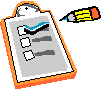 Педагог матиме змогу напередодні або на початку дня обрати із підготовленої картотеки ті дидактичні засоби, які потрібні йому для роботи протягом дня. А отже, він не витрачатиме дорогоцінний час на переписування в журнал для календарного планування всіх тих видів роботи, у які життя дошкільників усе одно внесе свої корективи.
Основними критеріями вибору відповідного дидактичного елемента є:
особисте бачення педагога, розуміння і прийняття кожної з навчальних тем

орієнтування на можливості, інтереси й нахили дітей конкретної групи

урахування наявних ресурсів
Користуючись картотекою методичного конструктора, педагог має змогу оптимально планувати, організовувати, за потреби трансформувати освітню діяльність, а головне —  рефлексувати під час роботи з дітьми, слухати серцем і розумом себе та своїх вихованців.
Досвідчені педагоги відкриють у цьому дидактико-­методичному супроводі нові можливості для творчого професійного самовираження, а молоді вихователі знайдуть корисні підказки, як побудувати освітню роботу протягом дня найцікавіше і найкорисніше для дітей.
Щиро запрошуємо вас, шановні освітяни,  до співпраці у створенні унікального колективного продукту — методичного конструктора!
Портал освітян України «Педрада»
www.pedrada.com.ua
0 800 212 012